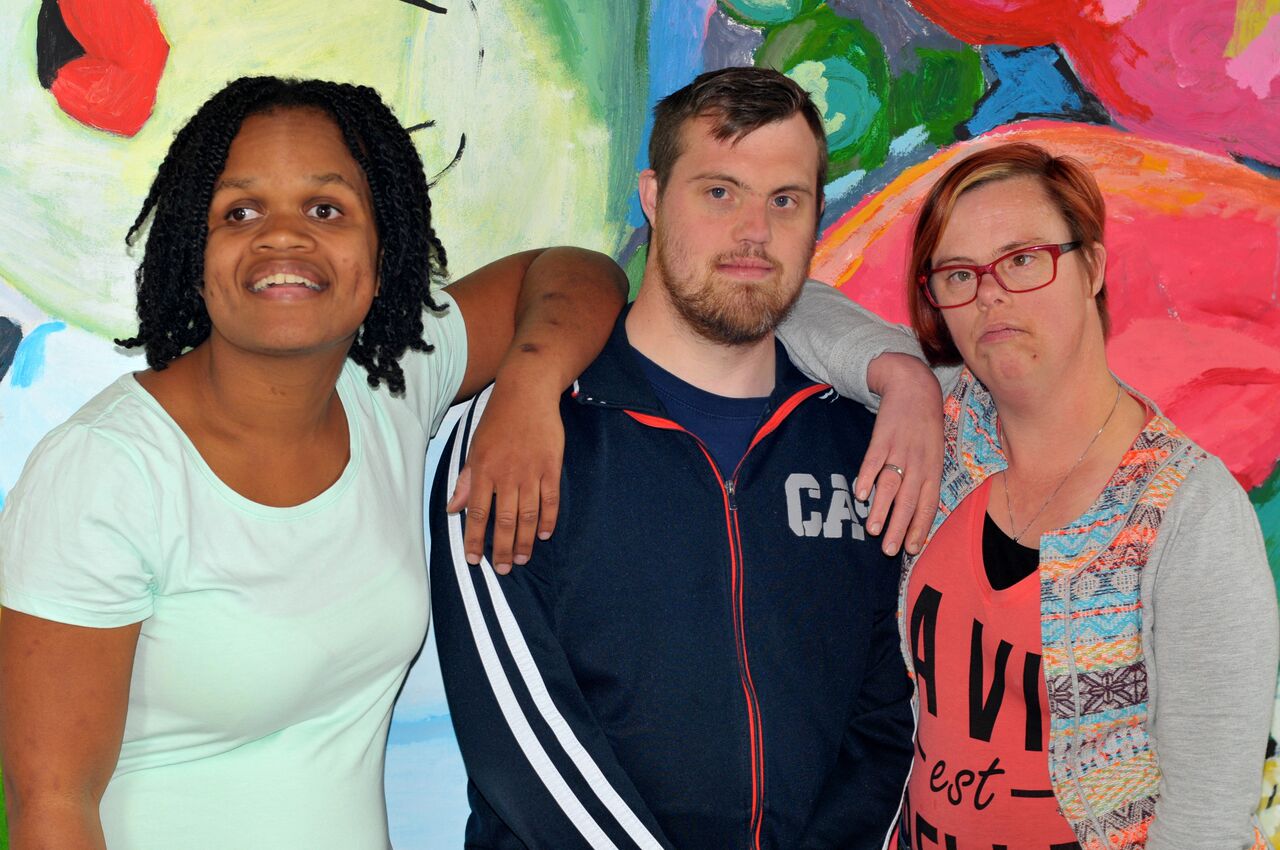 Respectvol en verantwoordelijk omgaan met anderen: sorry zeggen
Fotoverhaal Homerus
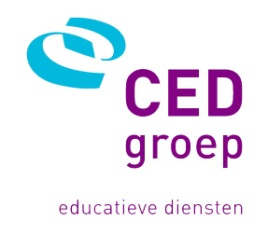 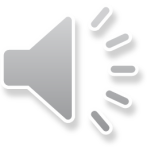 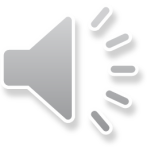 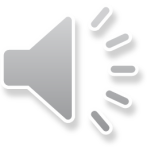 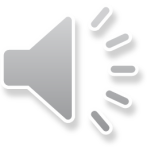 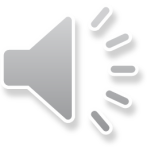 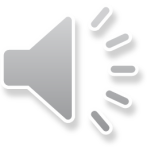 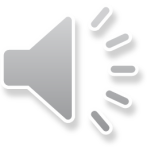 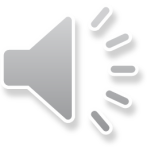 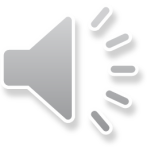